Measuring the effectiveness of ASF
Introduction for families
1
The Adoption Support Fund
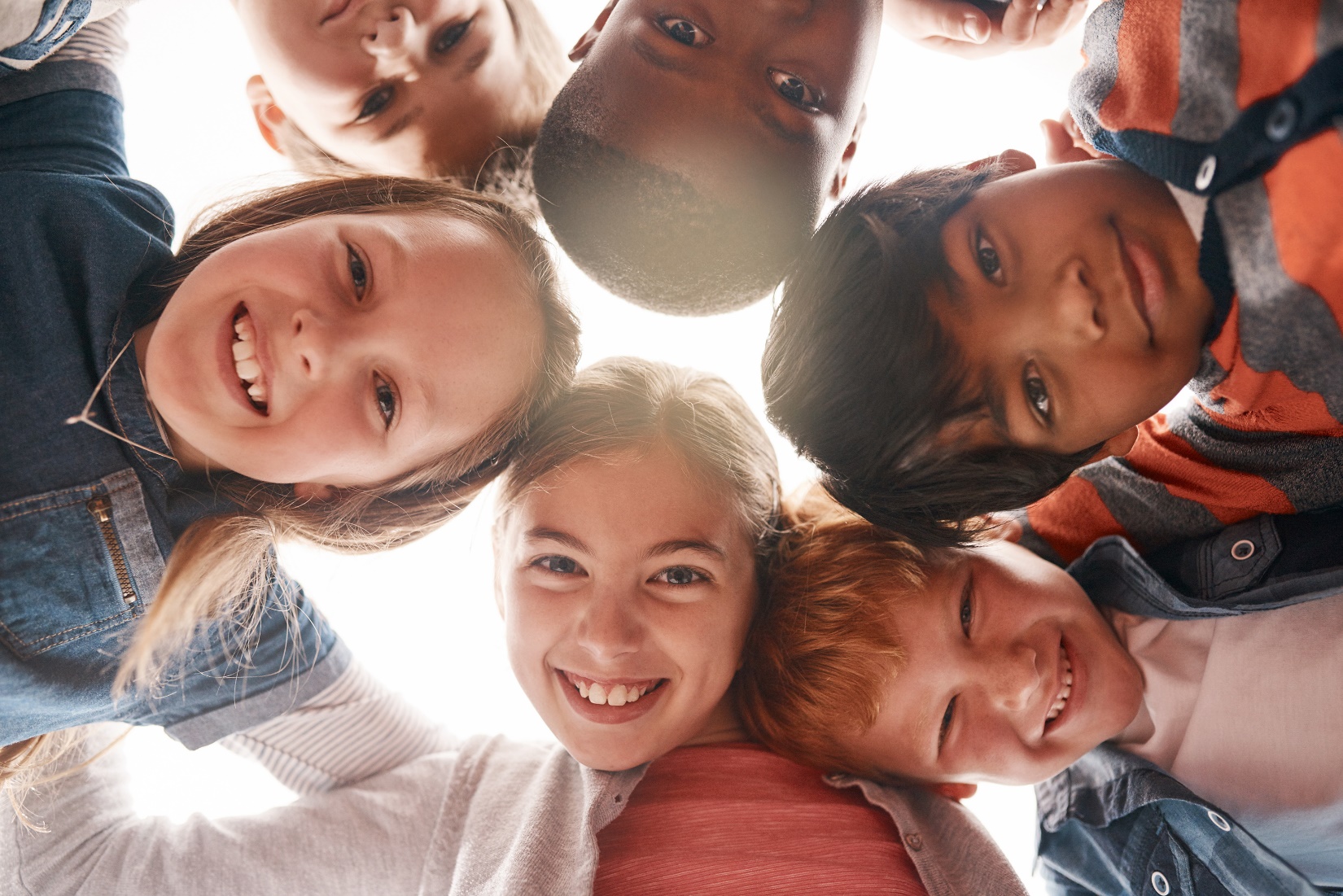 Since the ASF began in 2015, over £300m of funding has supported about 45,000 children and young people. 
Many have received ongoing support through the Fund. Independent evaluation and feedback from the sector show it is having a positive impact on the lives of adoptive and eligible SGO families. 
However, there is currently no systematic way of measuring outcomes from ASF-funded interventions. The Department for Education (DfE) is therefore introducing outcome measurement tools to the ASF application process, starting from 4 December 2023.
What is an outcome measurement tool?
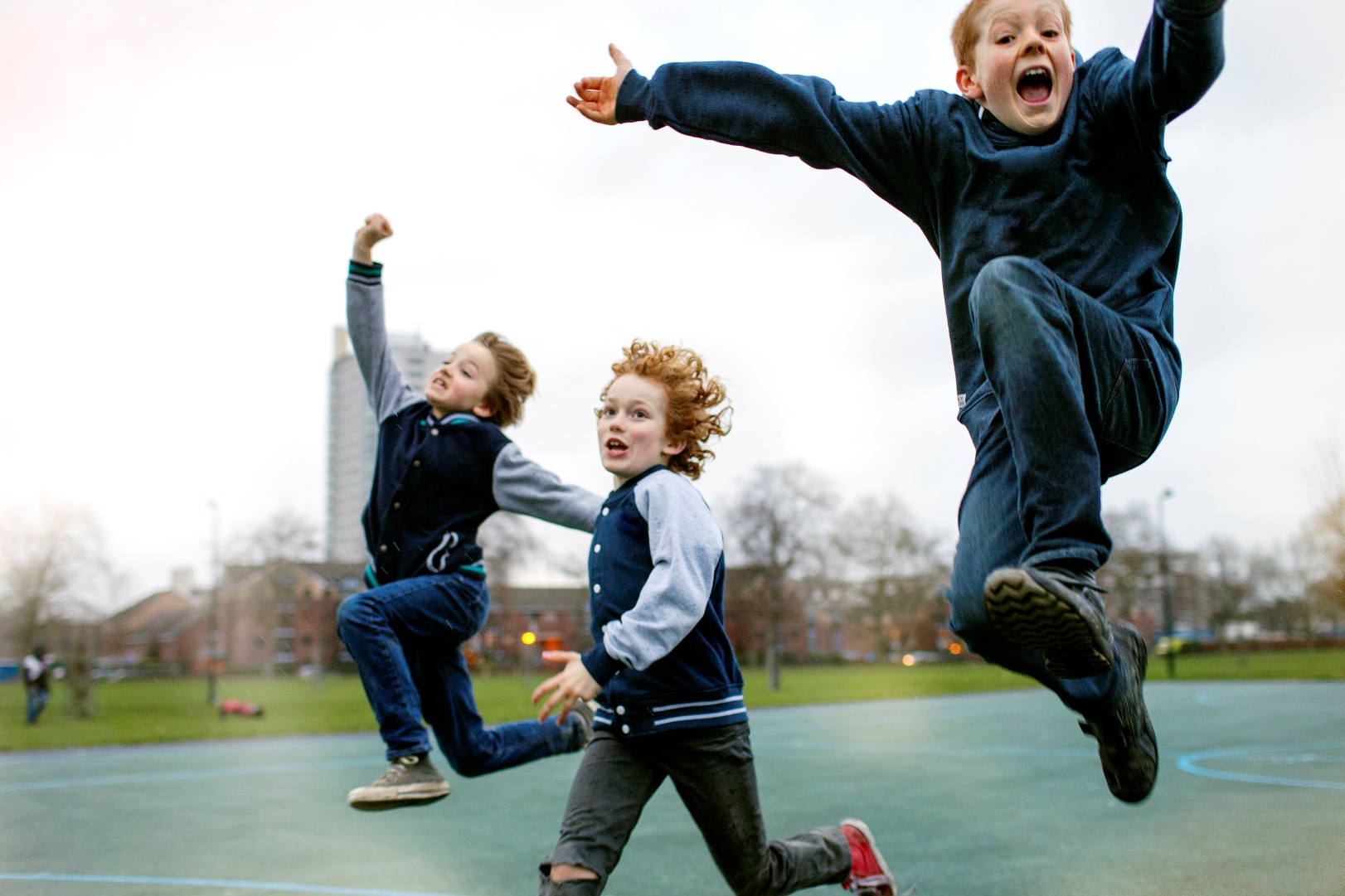 Outcome measures are tools practitioners can use to help understand the difficulties a child or young person is experiencing. 
They can: 
help identify what is important
help see what their goals are
track how they are progressing towards those goals over time 
provide information to help inform decisions about next steps in terms of support
Which outcome measurement tools will be used?
3
1
4
2
5
What does this mean to families accessing the ASF?
The introduction of outcome measurement tools in no way impacts decisions DfE makes about any application made to the ASF for your child or family. 
Applications will be processed in the usual way. The only difference is that once any agreed therapy starts, one of the outcome measurement tools will be used at the beginning and end of therapy to measure progress.
No identifying data about your child or family will be shared with DfE or their delivery partner Mott MacDonald (MM) who administers the fund. 
As with the ASF application process, no identifying data about your child or family will be shared. The outcome measurement information shared with DfE and MM will be high-level numeric information and completely anonymous.
The purpose of gathering this information is to start to build a picture about the overall impact of the ASF. 
The DfE will not be using this information to measure the effectiveness of ASF-funded therapy for your individual child/ family. If you do not wish for your high-level outcomes data to be provided, you can let your local authority or Regional Adoption Agency know and choose to opt out.
How will outcome measurements work in the ASF process?
1
Local authorities and Regional Adoption Agencies will choose one of the five tools as part of the application process.
2
Your therapist providing the service will then use this tool at the beginning and end of the service that you receive.
3
Local authorities and Regional Adoption Agencies will collect this information from providers and submit this information to the ASF.
4
The data will be aggregated with data from other applications which will help build a picture about the overall impact of the ASF.
Further information and support
Information and guidance:
Frequently Asked Questions for Families (available on request from your LA/RAA)
Introduction to OMT for Families (available on request from your LA/RAA)